PRE-BID CONFERENCE
AIR MOBILITY AIRCRAFT PLAN
February 29, 2024
DISCLAIMER
Bidders should only rely on written postings and amendments posted on the WSDOT Advertisement Webpage. All other communications will be considered unofficial and non-binding on WSDOT.
2
AGENDA
Introductions
Current Bidding Opportunity
Bid Evaluation Summary
Timeline and Questions & Answers Period
How to Submit a Bid
Debrief/Protest Process
Questions/Comments
3
INTRODUCTIONS
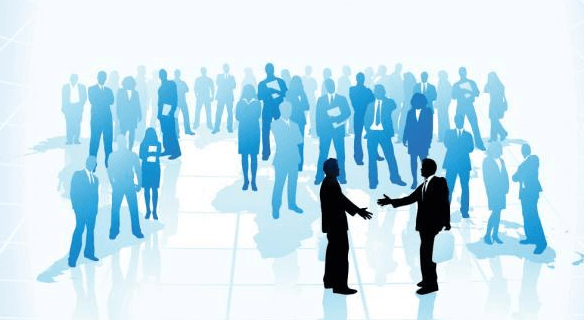 4
PROJECT SCOPE
Develop statewide plan to integrate Advanced Air Mobility (AAM) to address:
Near, medium, and long-term recommendations for land use planning.
Infrastructure inventory needs to support vertiport network.
Regulatory mechanisms to complement federal aviation administration oversight.
Coordinate with local agencies to integrate AAM.
Deliverable – presentation to convey findings to legislators, WSDOT personnel, and public.

Single Award
Based on highest scoring bidder.
Two-year $300K estimated contract with option to extend.
5
BID EVALUATION SUMMARY
8 Max Points – Qualifications/Expertise of Team
8 Max Points – Qualification of Project Manager
3 Max Points – Key Team Member Qualifications
5 Max Points – Firm’s Project Management System
4 Max Points – Project Delivery Approach
5 Max Points – Cost Factors
6
TIMELINE and QUESTION & ANSWER PERIOD
Bidders are encouraged to ask questions.
Answers will be posted on WSDOT Advertisement Webpage by Monday, March 11, 2024
Some Q&A may lead to solicitation amendments
Q&A Due – Wednesday, March 6, 2024, by 4 PM PST
Bid Deadline – Tuesday, April 2, 2024, by 4 PM PST
7
HOW to SUBMIT a BID
Review all solicitation and contract terms

Submit a bid before the due date and time
Email bid submittals to: 
csosubmittals@wsdot.wa.gov 

Provide all completed Exhibits & Requirements
 in two (2)  electronic files:
Packet A:
Responses to Questions 1-5
Limited to 30 pages
Text 12-point font

Packet B:
Transmittal Letter
Responses to Questions 6-9
Consultant Information Forms for Prime and Subs
Bid Checklist
8
DEBRIEF/PROTESTS
Debriefs
Request within 3 business days of official notification selection.
Debrief protest within 5 business days of debrief conference.
Protests
Pre-Selection Protest - submit within 2 business days after submittal due date
Post-Selection Protest – submit within 2 business days upon receipt of non-selection
Post-Debrief Protest – submit within 2 business days of debrief
9
QUESTIONS/COMMENTS
10